Уроци 22-24
Въведение в техническите детайли:
Използването на видео с инструкции, обогатена реалност и 360° видео при разработването на вашата Escape стая
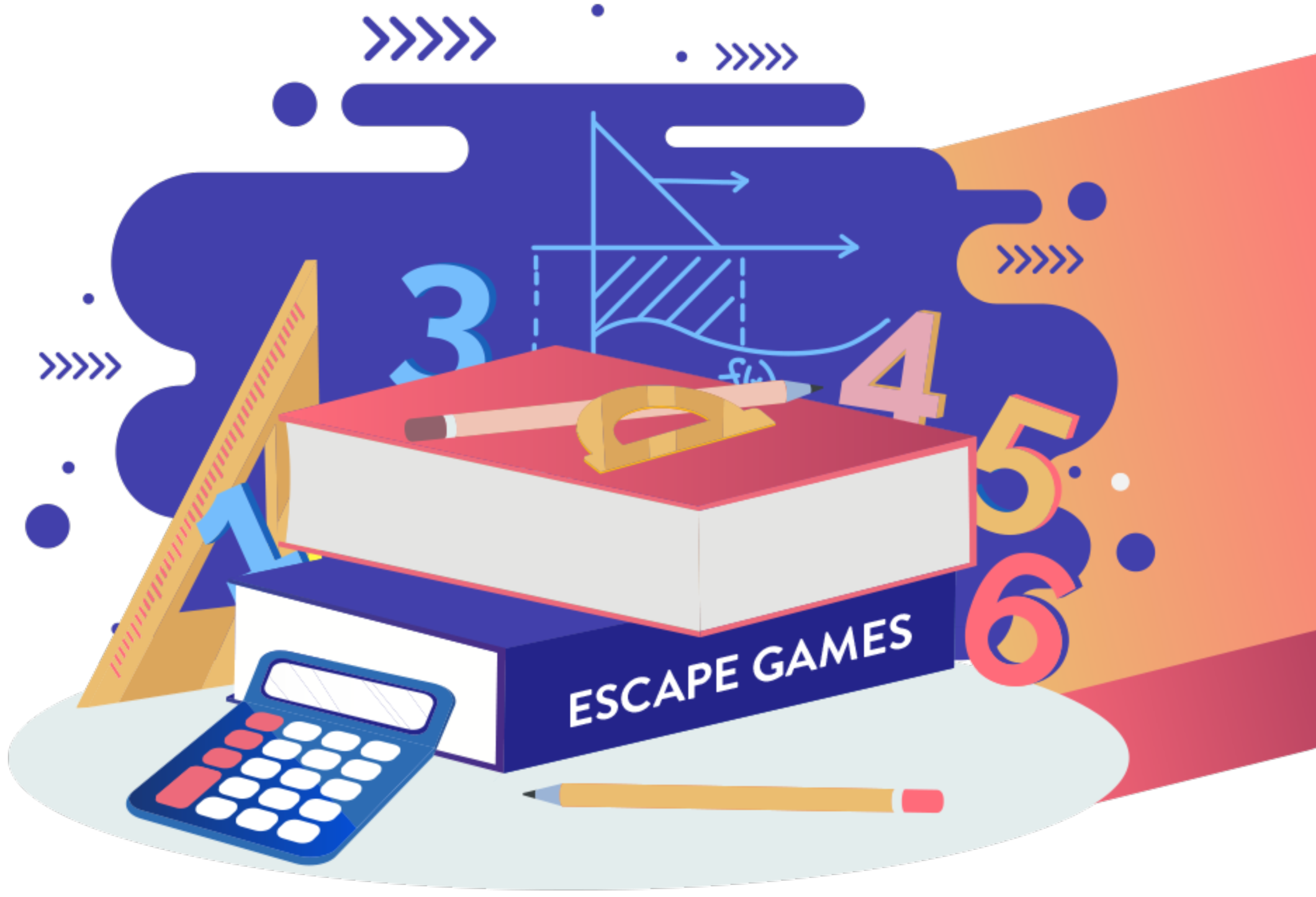 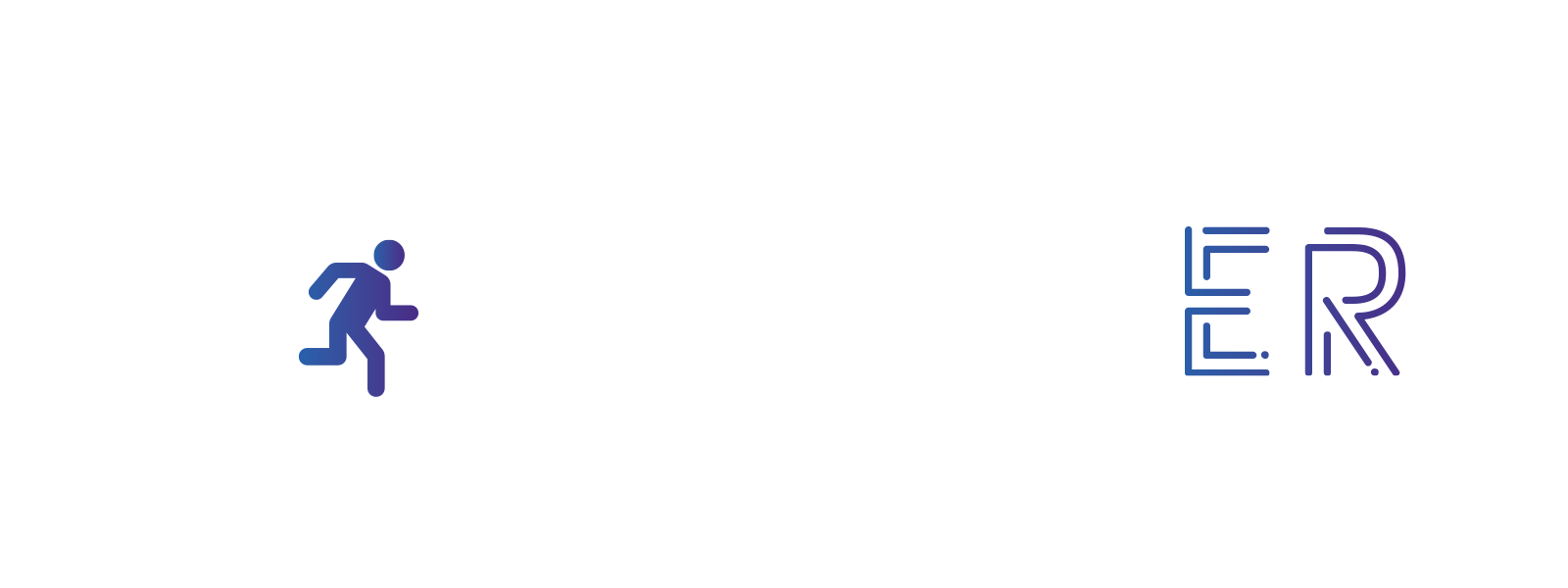 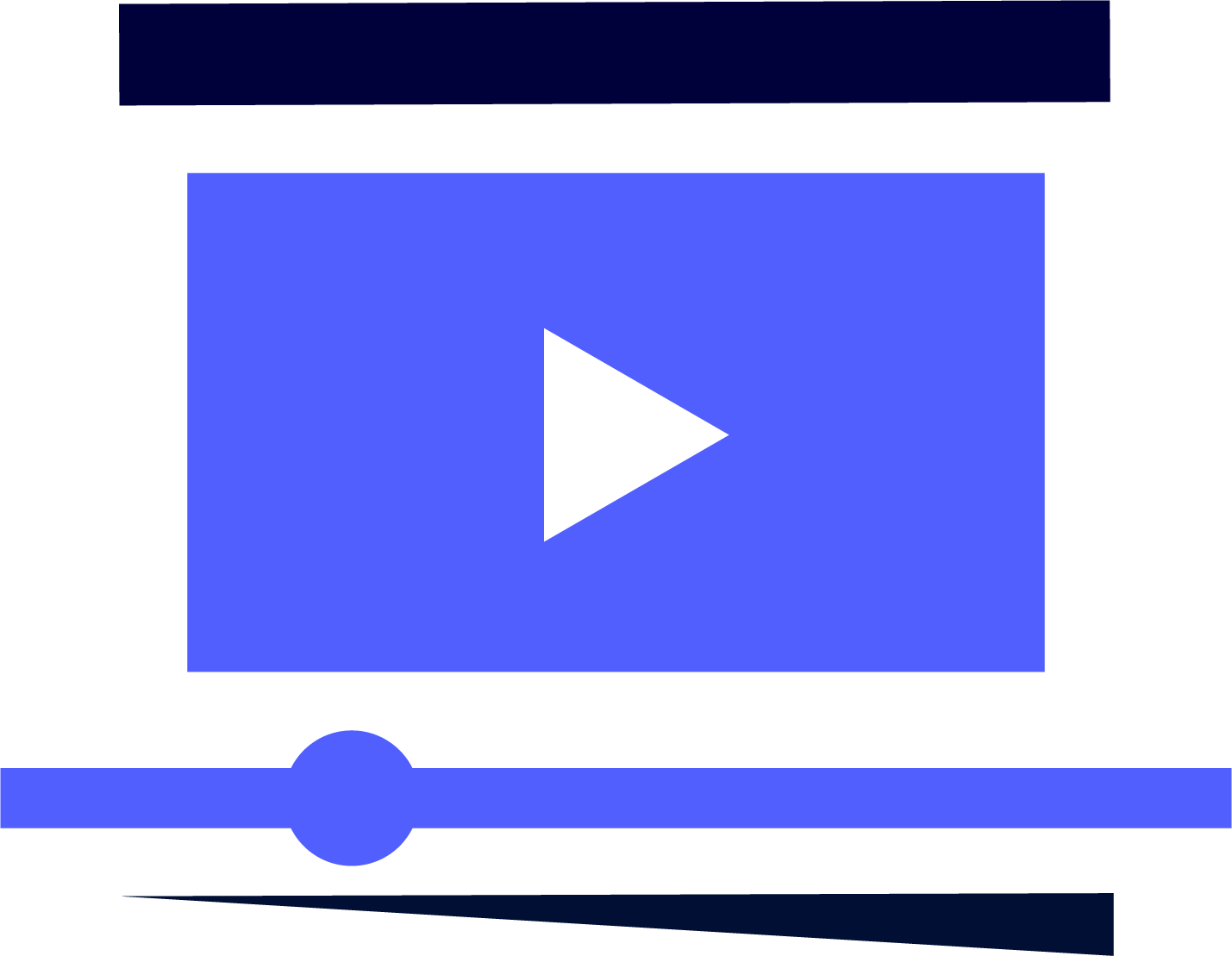 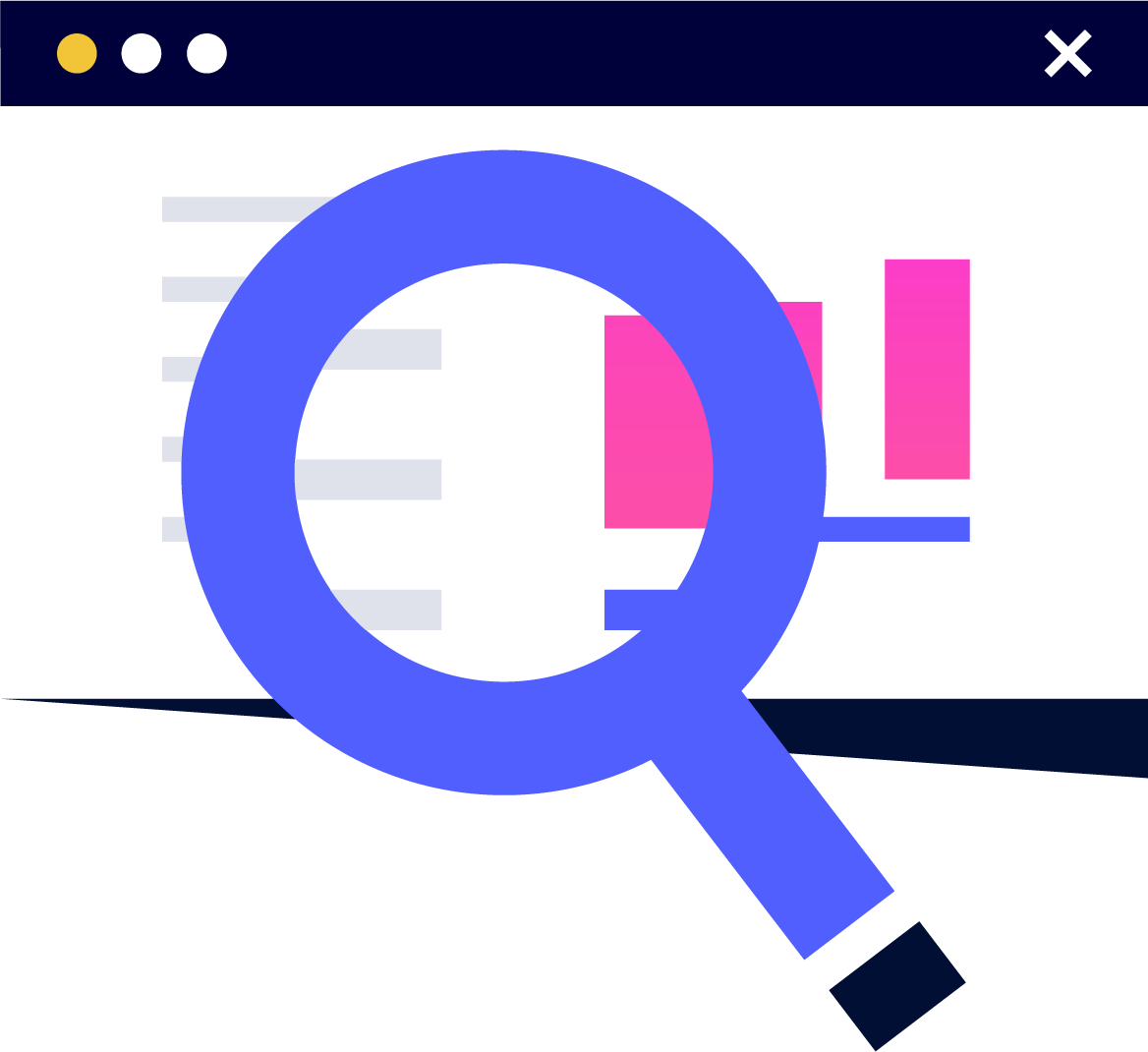 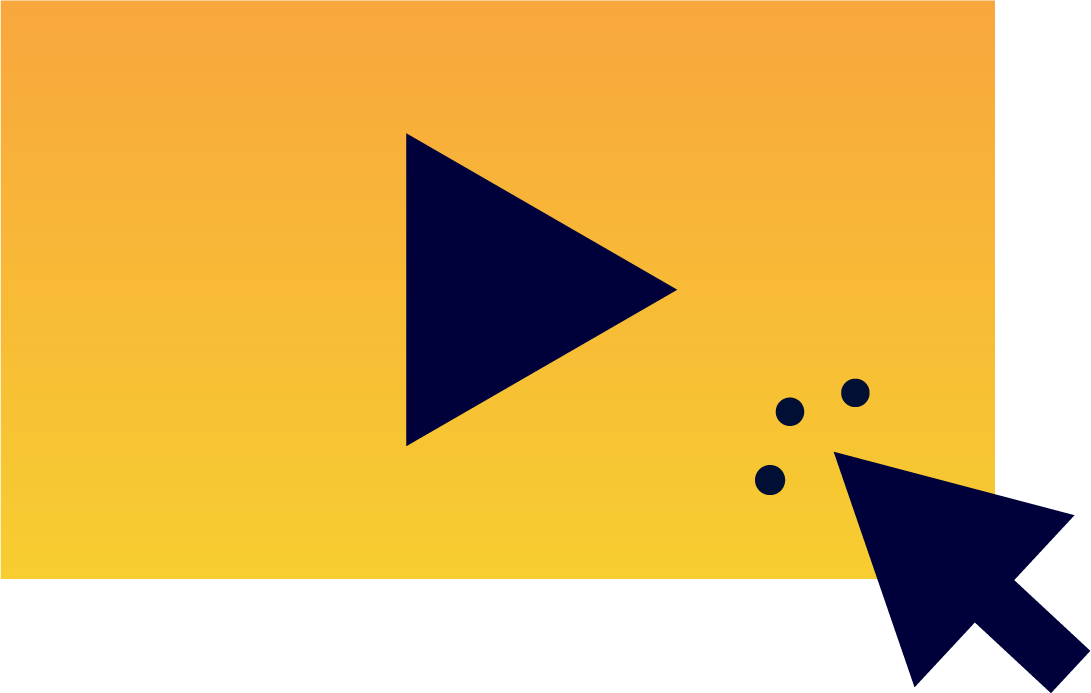 Технически детайли:
Разширената реалност дава възможност да се направят всички изображения „цифровизируеми“ и да се свърже действие с тях, за да стане то по-богато на информация.
Пред едно потапящо се видео (360 °) потребителят е включен и ангажиран в преживяване на виртуална реалност.
Видеото намира своето място в педагогиката като опора за създаване и инструмент за изразяване.
Инструкционното видео
Видеото е вмъкнато в набора от учения като опора за обучение, която позволява да се визуализира преживяване, явление, процес.
Използване на инструкционно видео в разширена реалност(ER)
Критериите на инструкционното видео
Понятията, обхванати във видеото, трябва да са точни.

Педалогическите намерения трябва да са ясни

Ученикът не трябва да се чуди за това какво е това, което гледа.
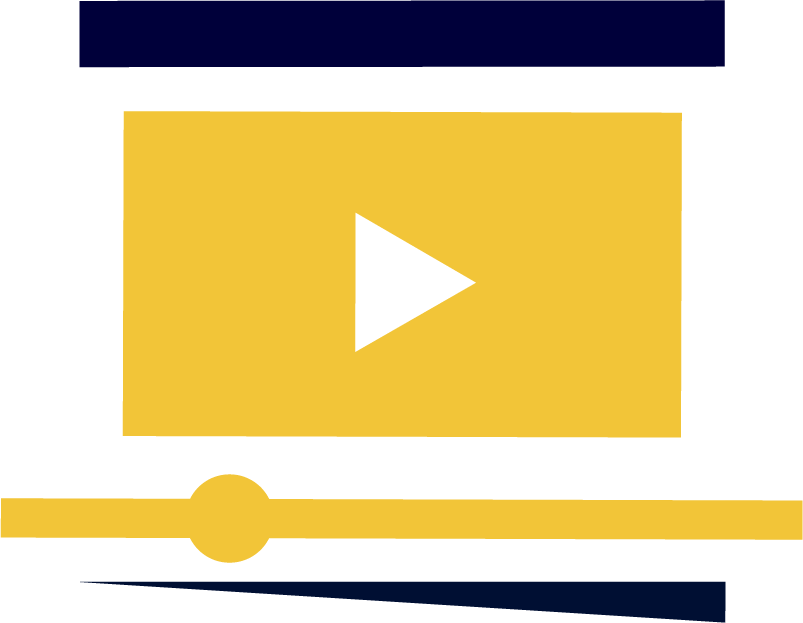 Загатнете мисията, в която ще участват учениците

Кажете мисията на учениците

Добавете още информация

Изберете загадка, помощник, подсказка
На базата на местоположението
Базиран на прожекция
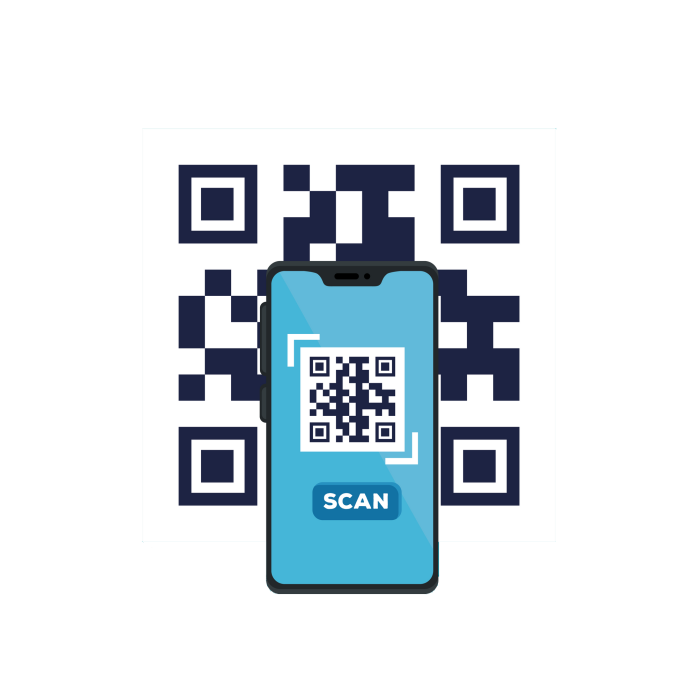 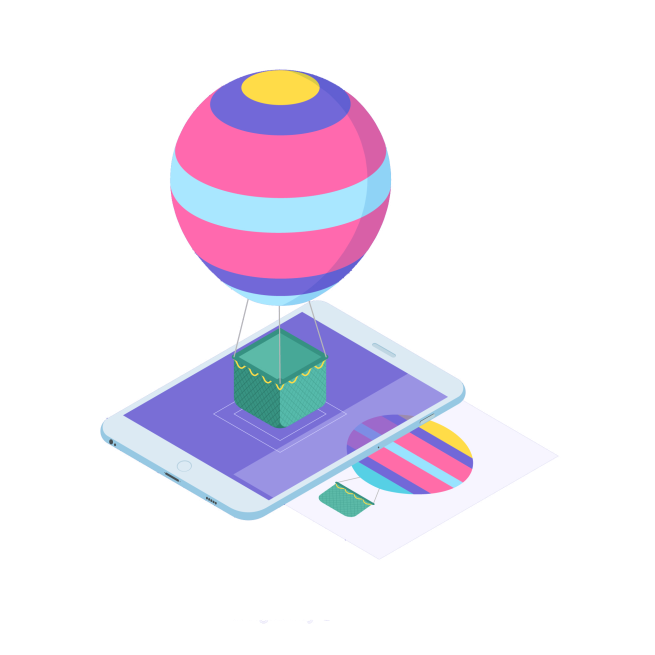 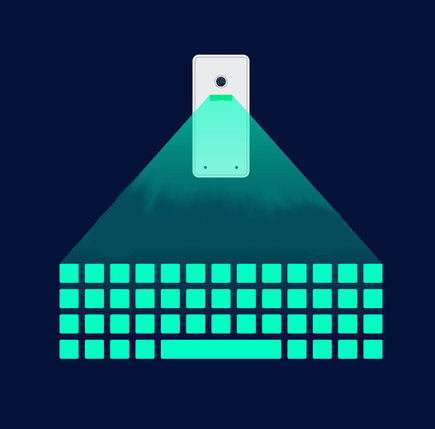 На базата на баркод
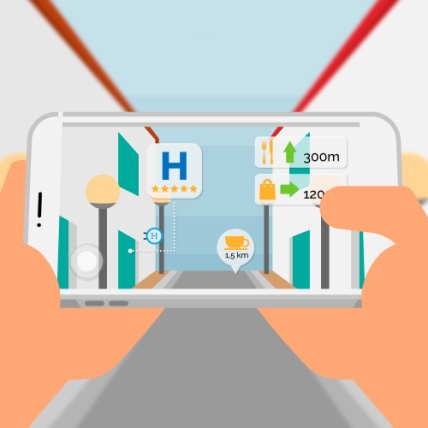 Чрез заместване
Работи чрез прожектиране на функции върху повърхности и обекти, отчита и реагира на човешки взаимодействия.
Използва вграден в смартфон GPS и сензори като компас и акселерометър за намиране на виртуални функции. Често се използва в приложения, които съдържат информация за местоположението.
Разширена реалност
Замества първоначалния изглед изцяло или частично с разширен изглед. Работи като разпознава обекти, така че да може да замени или да го добави към всеки виртуален обект.
Наричано още разпознаване на изображения, използва камера и визуален маркер (QR код, баркод, прости модели), за да покаже резултата.
АR смесва виртуални и реални светове, в 2D или 3D, които обогатяват реалността чрез наслагване на допълнителна информация.
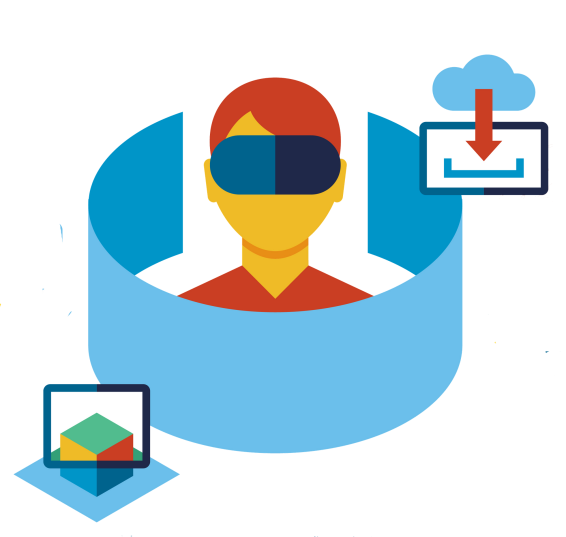 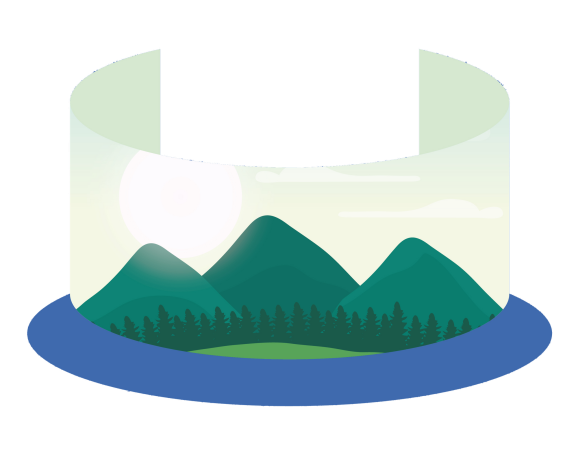 Видео в пълна реалност или така нареченото 360 градусово видео.
Позволява заснемането на видеа на истински светове във всички посоки едновременно.
Важност на техниката и нейната постоянност.
Нагласяне по условията на потребителя
Различните части на видеото биват сглобени и представени със нужните нагласи на цветовете, светлината и контраста на всяко индивидуално видео, за да се слеят в едно.

Сглобяването на звука е супер важна част за пълното изживяване.
Човека който гледа видеото бива 
поставен в центъра на видеото. 
Бивайки поставен той може да погледне заобикалящото го във всички посоки.

Когато видеото се проектира, потребителят е в пълен контрол над посоката, в която гледа и нещата, които гледа.